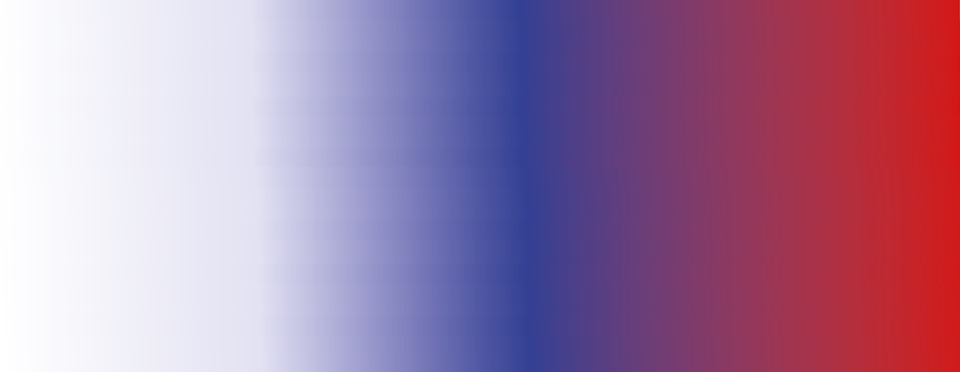 RESULTADOS ENCUESTA PRIMER SEMESTRE 2020
Dirigida a Presidentes y Representantes de Clubes Federados
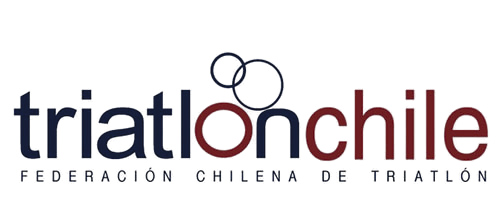 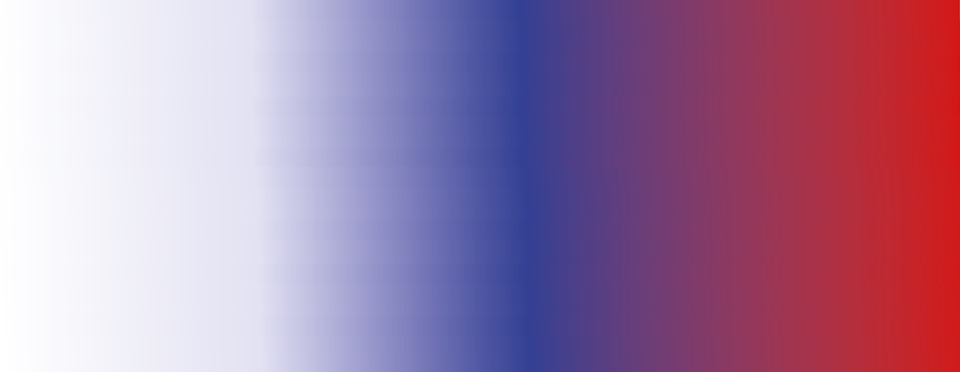 Notas de Evaluación
Ejemplo de presentación de resultados:
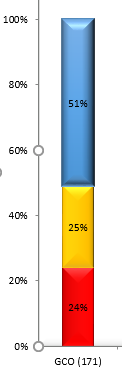 El modelo de medición se construye utilizando una escala de Evaluación de 5 puntos, donde:


5	Muy Bueno
4	Bueno
3	Ni Bueno, ni malo
2	Malo
1	Muy Malo
Muy de Acuerdo: % Notas 5 “Muy Bueno”  y 4 “bueno”
De Acuerdo: % Notas 3 “Ni Bueno, ni malo”
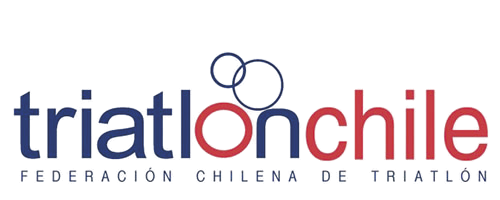 En desacuerdo: % Notas 2 y 1 “Malo” y “Muy Malo”
ARQ
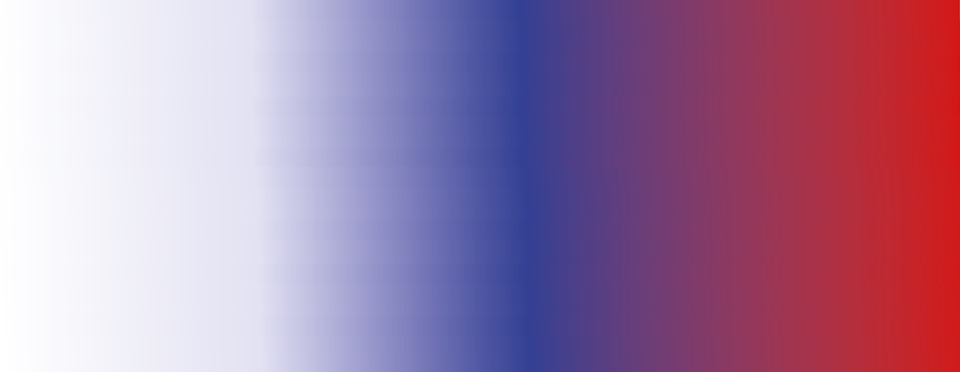 ¿Cómo califica Ud. la gestión global de la Federación?
PROMEDIO: 4,533
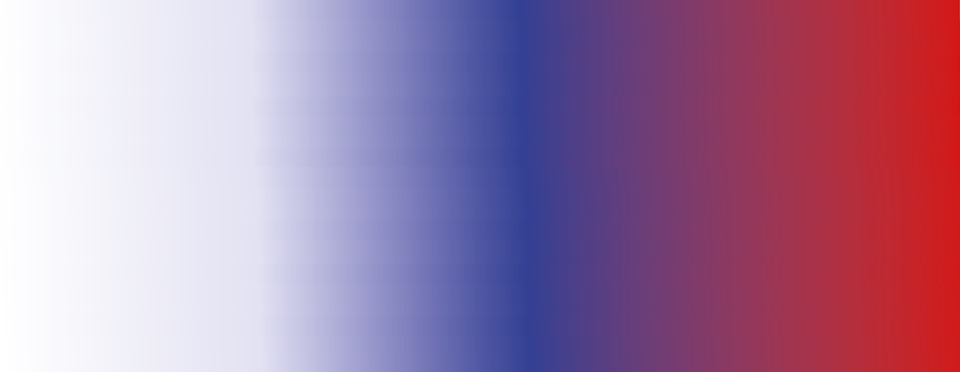 ¿Cómo califica Ud. la gestión global de la Federación?
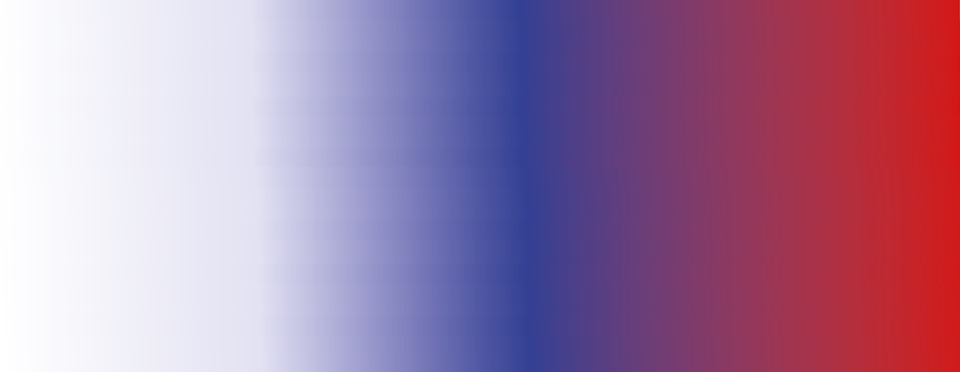 ¿Cómo califica Ud. la gestión global de la Federación?
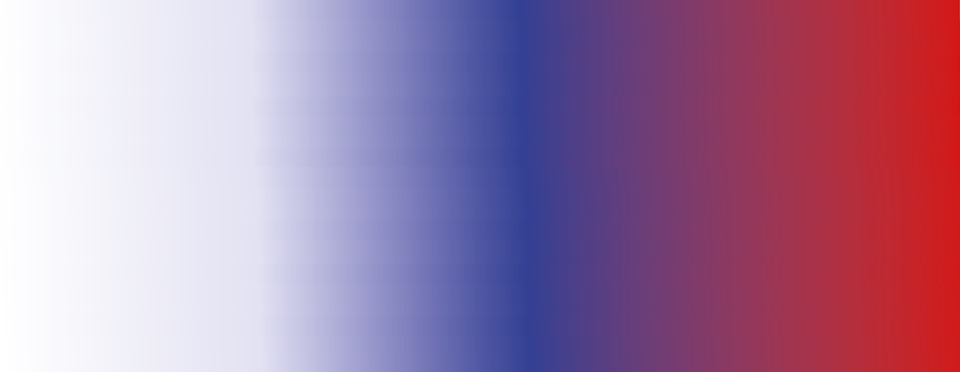 ¿Cómo califica Ud, la nueva página Fechitri de la Federación?
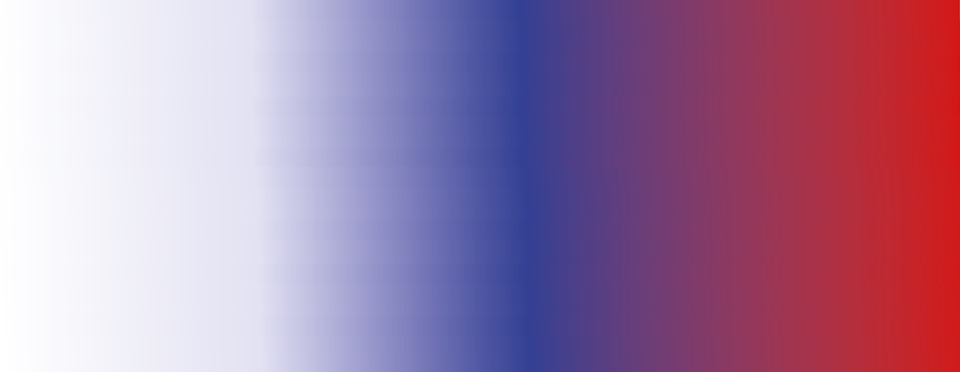 ¿Cómo califica Ud, la nueva página Fechitri de la Federación?
PROMEDIO: 4,5
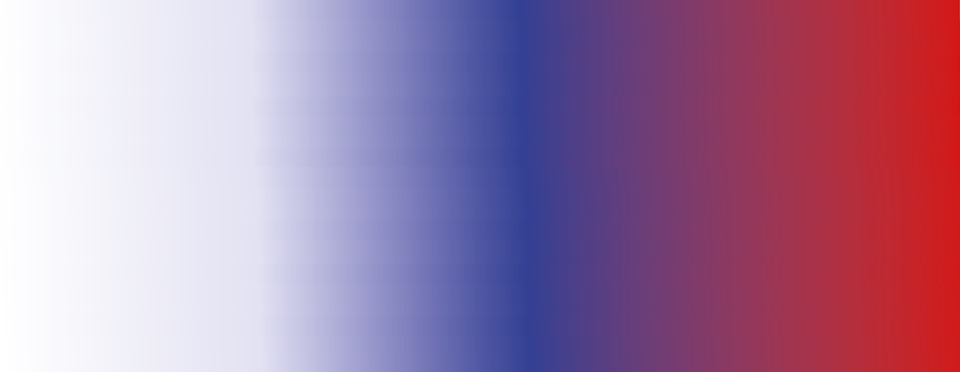 ¿Cómo califica Ud, la nueva página Fechitri de la Federación?
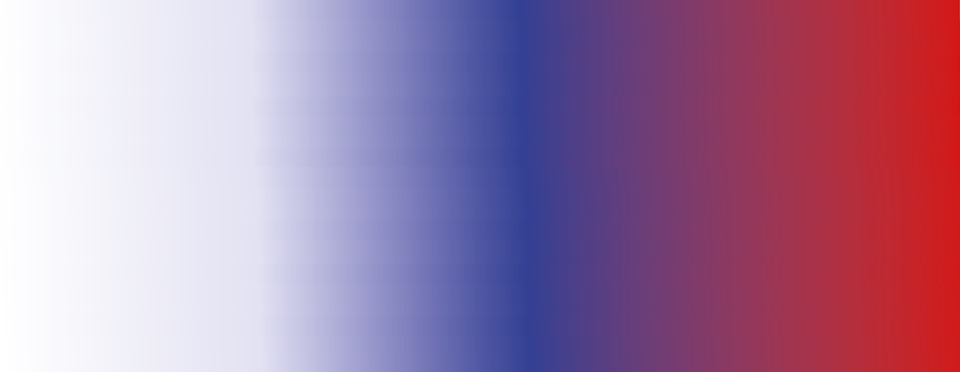 ¿Cómo califica Ud, la nueva página Fechitri de la Federación?
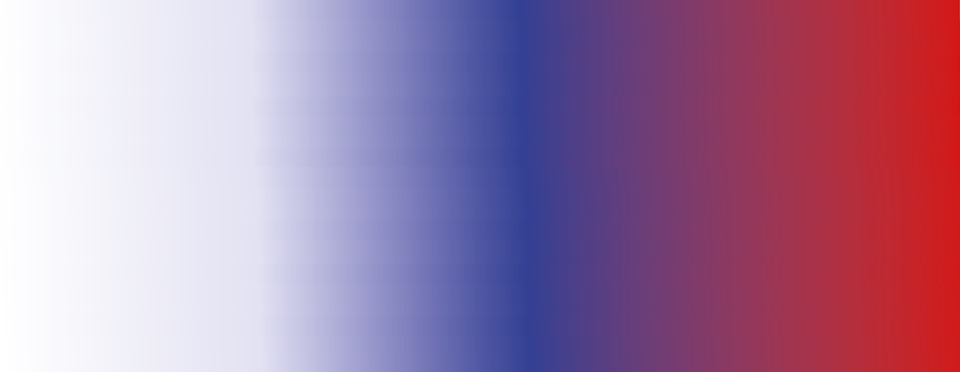 ¿Comentar los problemas que ha tenido con la crisis sanitaria y como los está enfrentando?
ADP
HP TEAM
Durante la crisis sanitaria, se han suspendido todos los entrenamientos presenciales, con respecto a los entrenamientos de running y ciclismo estamos utilizando plataformas virtuales, en el caso de running modificando la disciplina por acondicionamiento físico, en los mismo horarios que teníamos presencialmente.
Con respecto a ciclismo, los deportistas que poseen rodillos, pueden desde sus casas, realizar entrenamientos bajo planificaciones y dos días a la semana en vivo con las indicaciones del entrenador, a la vez el club dispone de 12 rodillos Tacx los cuales han sido entregados a deportistas que no poseían en sus casas esta implementación. 
En el caso de los kids, siguen trabajando de manera virtual, didácticamente, con nuevas ideas para mantener el entusiasmo de estos
El mayor problema, se presenta en los entrenamiento de natación, los cuales no podemos de ninguna forma suplirlos.
Deserción de deportistas: supliendo las actividades y adaptando las clases a las condiciones actuales.
Desmotivación: generando actividades complementarias a los entrenamientos on line, como charlas , competencias internas y abiertas, personalizar la atención a los deportistas.
Infraestructura: Adquisición por parte de los deportistas de rodillos, trotadoras, potenciómetros, sensores de trote.
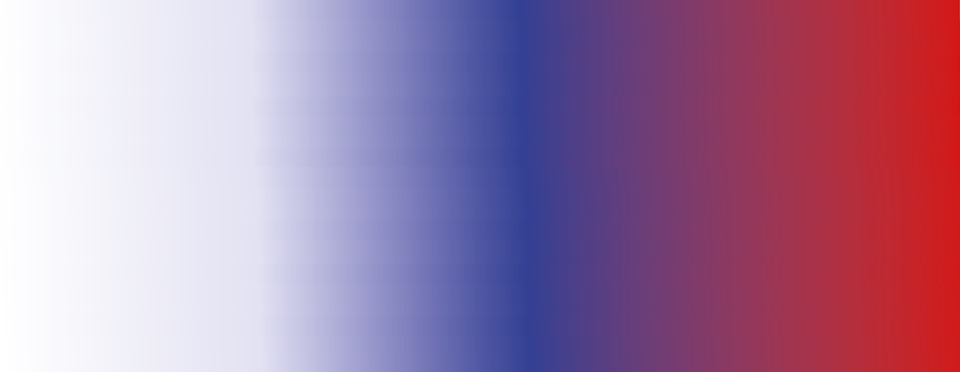 ¿Comentar los problemas que ha tenido con la crisis sanitaria y como los está enfrentando?
CLUB TRIATLÓN PUCÓN
IRONTEAM CHILE
Deserción  de deportistas: Pucón vive del turismo, y la ciudad se encuentra en una situación económica compleja.
Desanimo, no hay ganas de entrenar. 
Problemas para el pago de los profesionales,  no se vislumbran en lo cercano poder solucionar este tema.
Retiro de deportistas más pequeños
Falta de equipos en los seleccionados nacionales para entrenamiento indoor; trotadora, potenciómetro para bicicleta, piscina.
Ajustes presupuestarios para enfrentar menor ingreso.
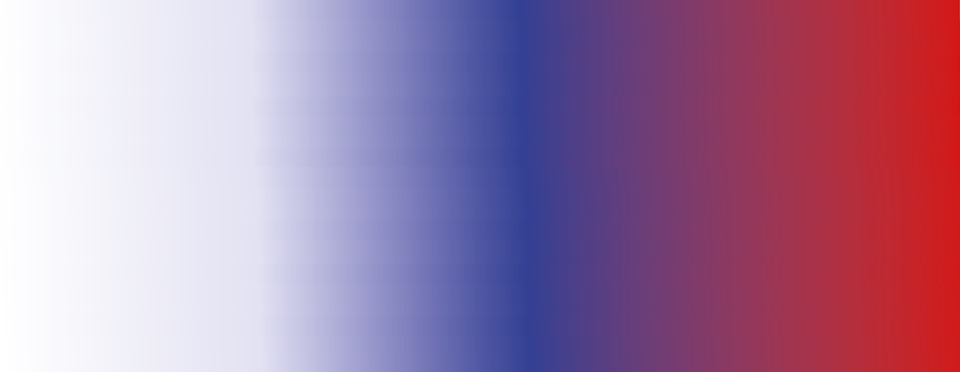 ¿Comentar los problemas que ha tenido con la crisis sanitaria y como los está enfrentando?
NICE SPORT
PRO ENDURANCE ACADEMY
Desmotivación: Implementación de clases online y planificación en base a plataformas de entrenamiento a distancia.
Deportistas del Club se quedaron sin trabajo. Hemos dado becas.
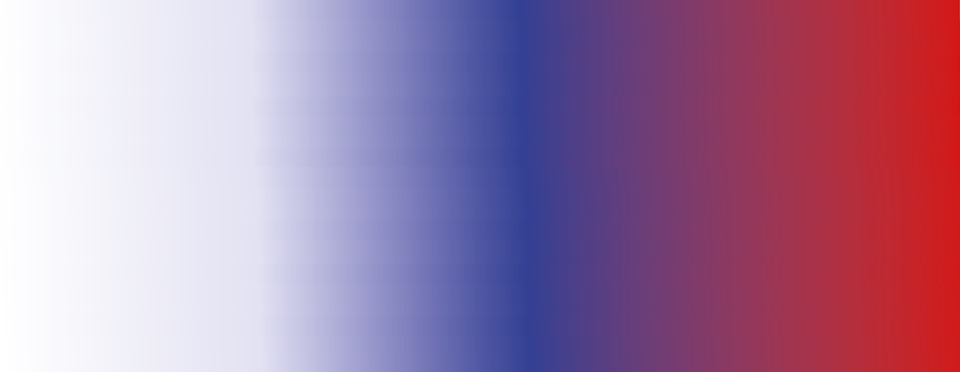 ¿Comentar los problemas que ha tenido con la crisis sanitaria y como los está enfrentando?
RIVAN3
T3
Falta Información respecto a la situación de deportistas y clubes
Desmotivación de los deportistas.
Accesibilidad a herramientas para entramiento indoor. ( trotadora, rodillo, elementos de preparación física)
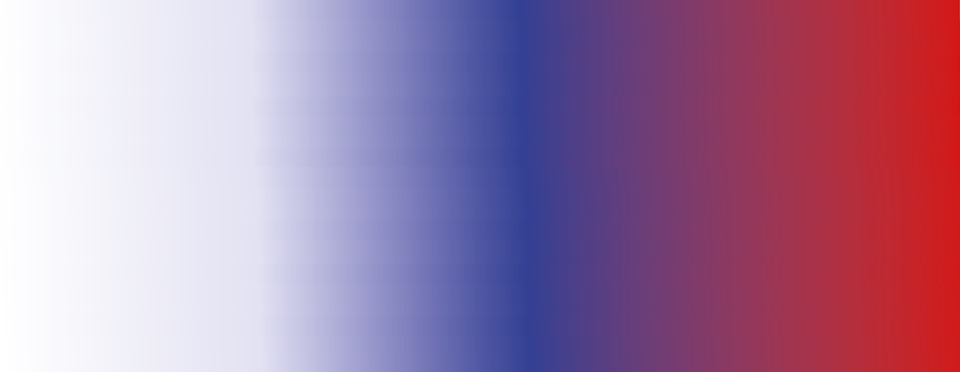 ¿Comentar los problemas que ha tenido con la crisis sanitaria y como los está enfrentando?
TEAM PUCÓN
TRI KIDS SAN BERNARDO
Tratando de mantener la motivación, subir información a RRSS.
Baja en la cantidad de deportistas: No se excluye a nadie aunque no estén pagando su mensualidad
Falta de herramientas para entrenar en casa, se envían rutinas para desarrollar en casa.
Desmotivación en los niños mas pequeños: actividades en línea.
Implementación (rodillos): cada deportista y familia lo ha resuelto personalmente.
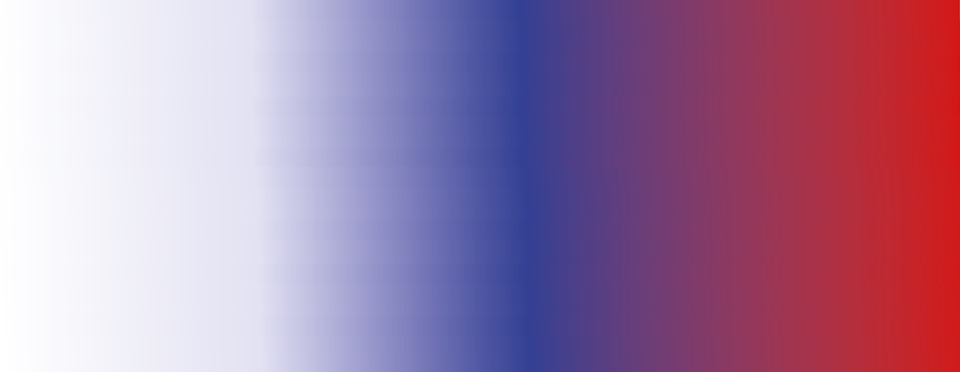 ¿Comentar los problemas que ha tenido con la crisis sanitaria y como los está enfrentando?
TRIMAS
TRIMATES
Desmotivación: entrenamientos grupales.
Falta de implementación para entrenamiento en casa: personalmente cada deportista compra en base a sus posibilidades
Deserción de deportistas: Aranceles diferidos.
En general en el equipo no ha habido problemas con la crisis sanitaria. Solo la falta de piscina que no es propiamente tal un problema
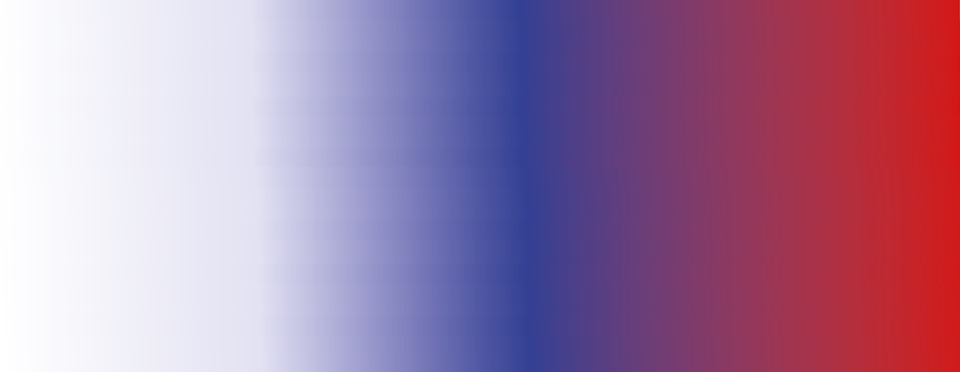 ¿Comentar los problemas que ha tenido con la crisis sanitaria y como los está enfrentando?
VITTESSE
VLC
CLUB TRIATLETAS VIÑA DEL MAR
Deserción de deportistas: De 50 deportistas han pasado a 12.
Desmotivación.
Esencialmente manteniendo las medidas de distancia, aseo de manos  constante,  uso de mascarillas y cambio de ropa cada día al llegar a casa.
ESTAMOS REALIZANDO ENTRENAMIENTOS INDOOR VIA ZOOM DE CICLISMO A HORAS PROGRAMADAS ESTAMOS A LA ESPERA DE PODER REALIZAR EL EVENTO DE TRIATLON
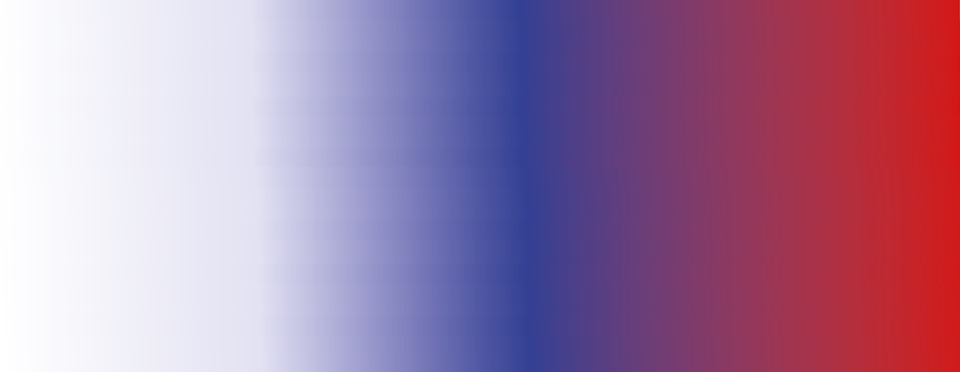 Respecto a los Procedimientos Federativos entregados
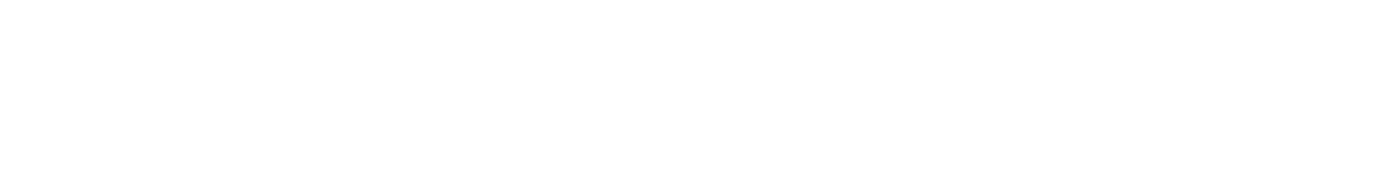 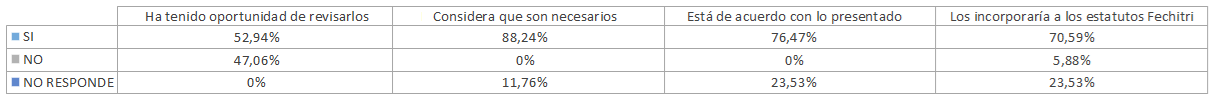 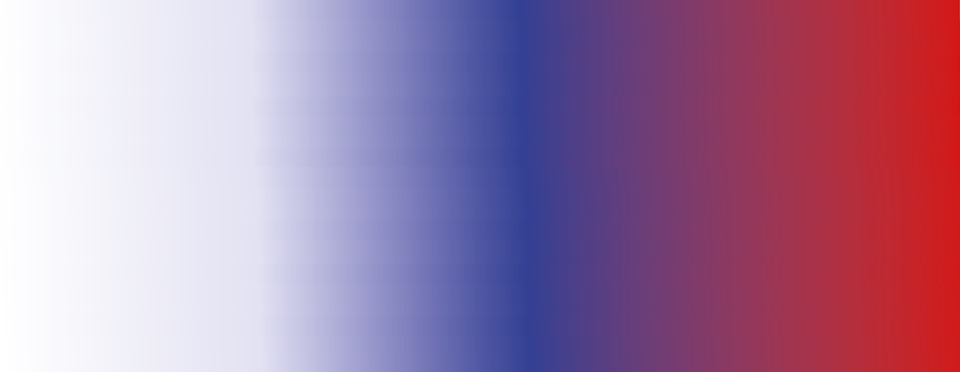 ¿Cómo evalúa usted que las reuniones  telemáticas se incorporen habitual y oficialmente al trabajo de nuestra Federación?
PROMEDIO: 4,82
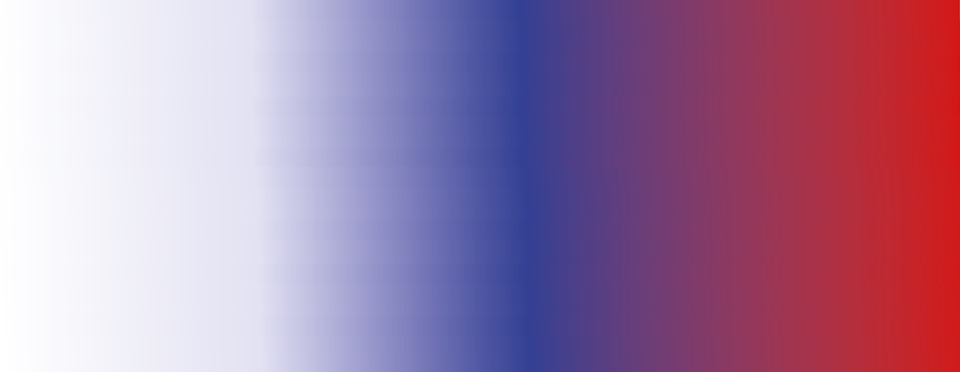 ¿Cómo evalúa usted que las reuniones  telemáticas se incorporen habitual y oficialmente al trabajo de nuestra Federación?
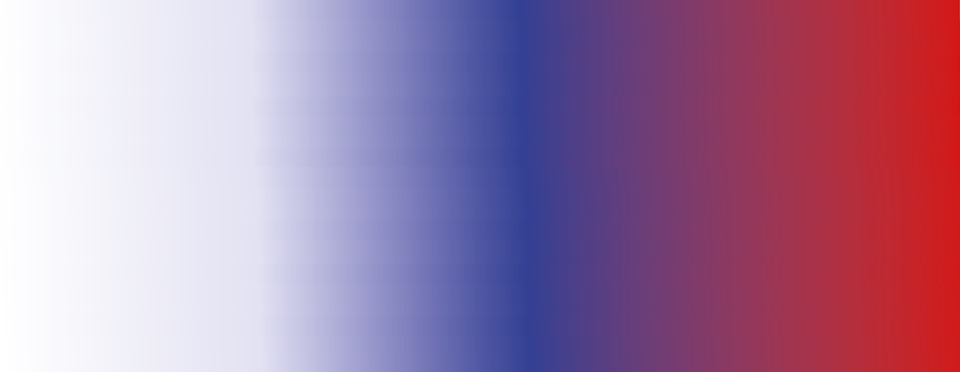 ¿Cómo evalúa usted que las reuniones  telemáticas se incorporen habitual y oficialmente al trabajo de nuestra Federación?
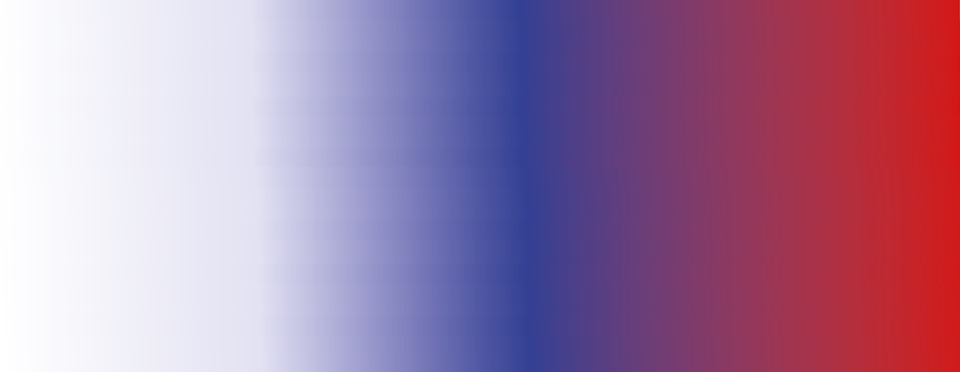 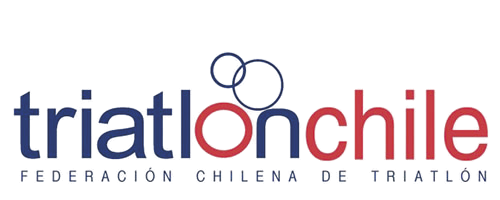 SANTIAGO, JULIO 2020